Fonds Lucien Carlier (1593)
Au nom de la démocratie (260215)
May 20 2009 at 4:05:08
Fonds Fédération liégeoise du POB/PSB/PS (265164)
June 16 2009 at 4:06:10
Fonds "Fonds de solidarité Truffaut-Delbrouck" (265211)
June 17 2009 at 9:06:29
Collection André Cools (265249)
June 17 2009 at 10:06:56
Fonds Claude Dejardin (265254)
June 17 2009 at 10:06:01
Fonds Alex Fontaine-Borguet (265293)
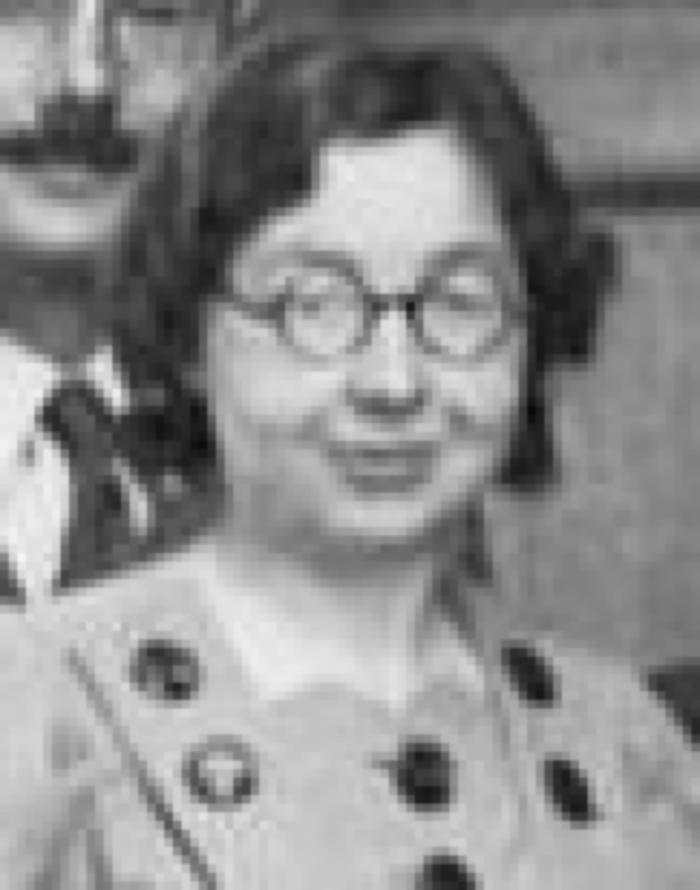 June 17 2009 at 11:06:37
Exposition internationale de l'eau (Liège 1939) (265376)
June 17 2009 at 2:06:54
Collection chansons (265889)
June 18 2009 at 4:06:37
Collection gadgets et objets (265890)
June 18 2009 at 4:06:44
Collection photos (265894)
June 18 2009 at 4:06:46
Collection électorale (266699)
June 24 2009 at 4:06:16
Fonds Georges Truffaut (269465)
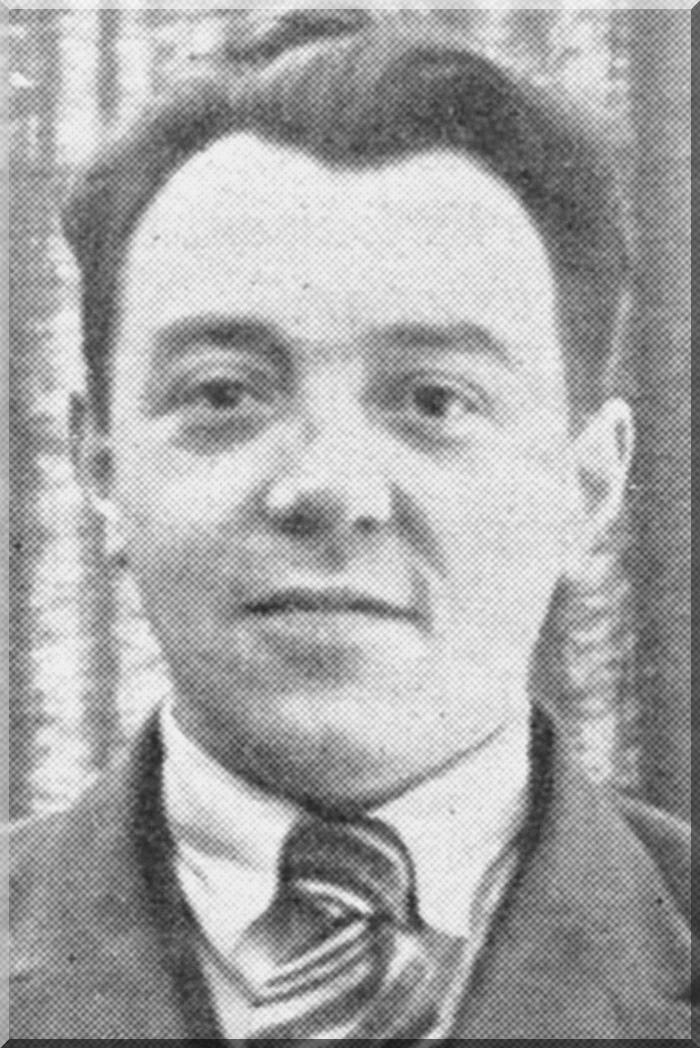 July 6 2009 at 3:07:01
Droit d'asile : des propositions (313155)
December 2 2009 at 4:12:34
L'affront national : le nouveau visage de l'extrème droite en Belgique (321876)
January 25 2010 at 9:01:23
Inscrire la Wallonie dans la Constitution (326507)
February 11 2010 at 1:02:41
Dora : 1943-1945 (326556)
February 11 2010 at 1:02:41
Les polices en Belgique : histoire socio-politique du système policier de 1794 à nos jours (337779)
March 9 2010 at 4:03:28
Collection Documents audiovisuels (340606)
March 17 2010 at 11:03:29
Léopold III : de l'an 40 à l'effacement (396506)
September 3 2010 at 9:09:28
La grève des femmes de la FN en 1966 (396534)
September 3 2010 at 10:09:35
Fonds Robert Carabin (404429)
October 15 2010 at 11:10:50
Fonds Marcel Lantin (407950)
November 8 2010 at 10:11:33
Fonds Paul Bolland (415264)
December 2 2010 at 3:12:20
Collection périodiques (449145)
January 10 2011 at 11:01:49
Fonds (et collections) d'archives d'institutions (526008)
February 18 2011 at 11:02:36
Collection Dossiers biographiques (538106)
February 25 2011 at 10:02:16
Maltraitance envers les personnes âgées au sein de la famille (784368)
June 22 2011 at 12:06:56
Le cas Martens (899628)
August 18 2011 at 8:08:04
L'identité wallonne : aperçu historique (901865)
August 19 2011 at 9:08:06
Pièces et règles du jeu politique (985465)
September 14 2011 at 10:09:15
Les faces cachées de la monarchie belge (1012745)
September 22 2011 at 11:09:42
La décennie Mitterrand. 2 : les épreuves (1984-1988) (1020167)
September 26 2011 at 10:09:46
Notes de documentation : le régime du capital autorisé, des actions sans droit de vote et de la responsabilité des administrateurs dans la perspective d'une modification du droit des sociétés (1029125)
October 6 2011 at 10:10:31
Capitalisme, socialisme, écologie : désorientations, orientations (1122085)
November 7 2011 at 9:11:46
42 [Quarante-deux] à l'éducation, 30 décrets, 200 arrêtés (1166523)
November 18 2011 at 10:11:14
Elections et gouvernements : éléments de l'histoire de la Belgique (1170098)
November 24 2011 at 11:11:52
Les polices en Belgique : histoire socio-politique du système policier de 1794 à nos jours (1225766)
December 15 2011 at 1:12:33
Socialisme et vie politique (1274625)
January 9 2012 at 3:01:38
Correspondance « Le Monde du travail » concernant la libre pensée (1303467)
January 18 2012 at 9:01:26
Comité d'aide aux ex-prisonniers soviétiques (1303497)
January 18 2012 at 9:01:43
Fonds de solidarité Truffaut-Delbrouck (1303499)
January 18 2012 at 9:01:34
Histoire de Liège (1304885)
January 18 2012 at 12:01
Les jeunes et leur avenir : message au Roi (1334707)
January 31 2012 at 3:01:13
Notes de documentation : l'indice des prix à la consommation (1448726)
February 10 2012 at 2:02:40
L'archiviste des rumeurs : chronique de Gaspard Marnette, armurier, Vottemm 1857-1903 (1463625)
February 15 2012 at 4:02:11
La décennie Mitterrand. 2 : Les épreuves (1984-1988) (1509665)
March 5 2012 at 10:03:34
Discours et pratiques de l'éducation permanente en communauté française de Belgique : le mouvement Présence et action culturelles (1523885)
March 8 2012 at 10:03:35
Ange-Raymond Gilles (1541187)
March 20 2012 at 12:03:04
Les polices en Belgique : histoire sociopolitique du système policier de 1794 à nos jours (1660765)
April 27 2012 at 2:04:21
1850-1950 : un siècle de vie dans la commune de Chaudfontaine (2046725)
November 20 2012 at 1:11:01
Socialisme (2066226)
November 28 2012 at 11:11:45
Socialisme, n°223 (janv.-févr. 1991) (2104428)
December 11 2012 at 3:12:15
"Etre là quand on a besoin de nous, agir clairement et rapidement" (2104445)
December 11 2012 at 3:12:41
13e Congrès des socialistes wallons: chronologie et thèmes des 12 premiers congrès (2104465)
December 11 2012 at 3:12:38
13e Congrès des socialistes wallons: gravité, densité, sérénité (2104485)
December 11 2012 at 4:12:27
13e Congrès des socialistes wallons: être à la hauteur de nos potentialités (2104525)
December 11 2012 at 4:12:13
13e Congrès des socialistes wallons: privilégier le consensus, la logique et la cohérence (2104545)
December 11 2012 at 4:12:45
13e Congrès des socialistes wallons: résolution de la Commision "Prospective et pratiques institutionnelles" (2104565)
December 11 2012 at 4:12:40
13e Congrès des socialistes wallons: l'avenir économique et financier de la Wallonie: reconstruction de l'emploi (2104567)
December 11 2012 at 4:12:14
13e Congrès des socialistes wallons: résolution de la Commission "Avenir économique et financier de la Wallonie" (2104585)
December 11 2012 at 4:12:35
13e Congrès des socialistes wallons: un objectif socialiste majeur (2104606)
December 11 2012 at 4:12:40
13e Congrès des socialistes wallons: résolution de la Commision "Qualité du cadre de vie, objectif socialiste" (2104645)
December 11 2012 at 4:12:22
Cessez-le-feu dans le Golfe (résolution) (2104648)
December 11 2012 at 4:12:45
L'Europe sociale, alibi du Grand Marché intérieur (2104666)
December 11 2012 at 4:12:07
Socialisme, n°224 (mars-avril 1991) (2104994)
December 12 2012 at 8:12:18
La générosité responsable (2105007)
December 12 2012 at 8:12:58
Le statut des miliciens (2105010)
December 12 2012 at 8:12:06
L'égalité des femmes n'est pas pour demain (2105011)
December 12 2012 at 8:12:07
L'Allemagne inquiète (2105013)
December 12 2012 at 8:12:18
Premiers enseignements militaires de la guerre du Golfe (2105017)
December 12 2012 at 8:12:11
Documents: résolution de l'I.S. (2105026)
December 12 2012 at 8:12:18
Henri de Man et la crise de la pensée socialiste européenne (2105029)
December 12 2012 at 8:12:12
Socialisme, n°225 (mai-juin 1991) (2105225)
December 12 2012 at 9:12:27
Le projet socialiste (amendé par les Fédérations du PS) (2105229)
December 12 2012 at 9:12:39
Le projet socialiste (amendé par les Fédérations du PS): en guise d'introduction à la discussion... (2105267)
December 12 2012 at 9:12:41
Le projet socialiste (amendé par les Fédérations du PS): intervention de Jean Degré (Fédération de Soignies) (2105285)
December 12 2012 at 9:12:59
Le projet socialiste (amendé par les Fédérations du PS): intervention de Jean-Louis Stalport (Fédération de Bruxelles) (2105288)
December 12 2012 at 9:12:09
Le projet socialiste (amendé par les Fédérations du PS): intervention de Vicky Albert (fédération de Huy-Waremme) (2105305)
December 12 2012 at 9:12
Le projet socialiste (amendé par les Fédérations du PS): intervention de Michel Daerden (Fédérationde Liège) (2105327)
December 12 2012 at 9:12:15
Le projet socialiste (amendé par les Fédérations du PS): intervention de Paul Ficheroulle (Fédération de Charleroi) (2105329)
December 12 2012 at 9:12:58
Le projet socialiste (amendé par les Fédérations du PS): intervention de Yvon Harmegnies (Fédération de Mons-Borinage) (2105345)
December 12 2012 at 9:12:55
Le projet socialiste (amendé par les Fédérations du PS): intervention de André Demazy (Fédération des Belges en RFA) (2105349)
December 12 2012 at 9:12:21
Le projet socialiste (amendé par les Fédérations du PS): intervention de Jean-François Istasse (Fédération de Verviers) (2105350)
December 12 2012 at 9:12:32
Le projet socialiste (amendé par les Fédérations du PS): intervention de Françoise Gadenne (Fédération de Namur) (2105354)
December 12 2012 at 9:12:25
Le projet socialiste (amendé par les Fédérations du PS): intervention de Guy Charlier (Fédération de Luxrmbourg) (2105365)
December 12 2012 at 9:12:15
Le projet socialiste (amendé par les Fédérations du PS): intervention de Robert Tollet (Fédération du Brabant Wallon) (2105366)
December 12 2012 at 9:12:07
Le projet socialiste (amendé par les Fédérations du PS): intervention de Maurice Bayenet (Fédération de Dinant-Philippeville) (2105369)
December 12 2012 at 9:12:24
Le projet socialiste (amendé par les Fédérations du PS): intervention de Jacques Fervaille (Fédération du Hainaut Occidental) (2105385)
December 12 2012 at 9:12:34
Le projet socialiste (amendé par les Fédérations du PS): intervention de Alain Camerman (Fédération d'Outre-Mer) (2105388)
December 12 2012 at 9:12:43
Le projet socialiste (amendé par les Fédérations du PS): intervention de Ouardia Derriche (Commission interfédérale des Femmes) (2105389)
December 12 2012 at 9:12:45
Le projet socialiste (amendé par les Fédérations du PS): intervention de Jean-Maries Deronne (Mouvement des J.S.) (2105394)
December 12 2012 at 9:12:46
Le projet socialiste (amendé par les Fédérations du PS): intervention de Camille Gousset (Confédération des Pensionnés Socialistes) (2105395)
December 12 2012 at 9:12:54
Le projet socialiste (amendé par les Fédérations du PS): intervention de Marie-José Laloy (Femmes Prévoyantes Socialistes) (2105397)
December 12 2012 at 9:12:54
Socialisme, n°226-227 (juill.- oct. 1991) (2105466)
December 12 2012 at 10:12:43
Actes du colloque Victor Serge: Victor Serge: vie et oeuvre d'un révolutionnaire (2105486)
December 12 2012 at 10:12:14
Actes du colloque Victor Serge: introduction au colloque - l'opposition comme force d'idées: Victor Serge, de la bande à Bonnot à Trotsky (2105506)
December 12 2012 at 10:12:41
Actes du colloque Victor Serge: l'émigration russe antitsariste en Belgique (2105526)
December 12 2012 at 10:12:17
Actes du colloque Victor Serge: Sur les traces de Victor Serge à Bruxelles (2105586)
December 12 2012 at 10:12:49
Actes du colloque Victor Serge: Victor Serge et les anarchistes (2105606)
December 12 2012 at 10:12:50
Actes du colloque Victor Serge: Serge et les anarchistes en Belgique avant 1914 (2106166)
December 12 2012 at 11:12:35
Actes du colloque Victor Serge: les premières armes de la critique: retour aux sources de l'individualisme anarchistes de Victor Serge, dit "Le Rétif" (2106185)
December 12 2012 at 11:12:30
Actes du colloque Victor Serge: Serge Reflects on Stalinism (2106226)
December 12 2012 at 11:12:52
Actes du colloque Victor Serge: correspondances autour de l'affaire Victor Serge (1931-1936) (2106246)
December 12 2012 at 12:12:01
Actes du colloque Victor Serge: Victor Serge, Léon Trotsky et la IVé Internationale (1935-1940) (2106265)
December 12 2012 at 12:12:13
Actes du colloque Victor Serge: ce que je dois à Victor Serge (2106268)
December 12 2012 at 12:12:26
Actes du colloque Victor Serge: Victor Serge et l'Espagne (1936-1939) (2106270)
December 12 2012 at 12:12:24
Actes du colloque Victor Serge: le "couple" Kibaltchich et la civilisation mexicaine (2106273)
December 12 2012 at 12:12:28
Actes du colloque Victor Serge: Victor Serge et la culture prolétarienne (2106285)
December 12 2012 at 12:12:32
Actes du colloque Victor Serge: Victor Serge et Charles Plisnier (2106287)
December 12 2012 at 12:12:57
Actes du colloque Victor Serge: Victor Serge et le roman révolutionnaire (2106307)
December 12 2012 at 12:12:06
Actes du colloque Victor Serge: la contribution de Victor Serge à 'Clarté' (1921-1928) (2106311)
December 12 2012 at 12:12:55
Actes du colloque Victor Serge: Victor Serge et le léninisme libertaire (2106426)
December 12 2012 at 12:12:52
Actes du colloque Victor Serge: Victor's Serge Carnets (2106427)
December 12 2012 at 12:12:43
Actes du colloque Victor Serge: Victor Serge et "la pensée 68" (2106428)
December 12 2012 at 1:12:09
Actes du colloque Victor Serge: Victor Serge et le socialisme en exil (2106429)
December 12 2012 at 1:12:38
Actes du colloque Victor Serge: bibliographie choisie (2106430)
December 12 2012 at 1:12:45
Actes du colloque Victor Serge: Victor Serge et la presse belge (1936-1940) (2106585)
December 12 2012 at 2:12:04
Actes du Colloque Victor Serge: Victor Serge et l'Espagne (2106605)
December 12 2012 at 2:12:49
Socialisme, n°228 (nov.- déc. 1991) (2106609)
December 12 2012 at 2:12:29
"Si nous le voulons, l'avenir nous appartient" (2106615)
December 12 2012 at 2:12:57
Elections du 24 novembre 1991: les bases fondamentales de notre action (2106616)
December 12 2012 at 2:12:59
Les compétences du Gouvernement et des Exécutifs régionaux et communautaires lors de la dissolution des Assemblées législatives (2106625)
December 12 2012 at 2:12:58
Revisorat - enjeux - conflis (2106645)
December 12 2012 at 2:12:22
Les internements psychiatriques à Liège de 1884 à 1913 (2208685)
January 28 2013 at 2:01:11
Ma France : mythes, culture, politique (2225866)
February 1 2013 at 11:02:29
Atlas : de la population européenne (2230625)
February 4 2013 at 3:02:43
Répertoire des organisations générales d'éducation permanente (2248246)
February 11 2013 at 10:02:18
VHS (2463087)
April 25 2013 at 3:04:15
Fonds Léon Merlot  (2531726)
May 30 2013 at 4:05:12
DVD (2773765)
October 9 2013 at 6:10:27
Guerre du Golfe : le dossier secret (2909665)
December 17 2013 at 11:12:48
Les chemins de la démocratie (2913826)
December 18 2013 at 2:12:58
L'URSS : la roulette russe des nationalisme (2914485)
December 18 2013 at 4:12:06
Photos (3027725)
February 10 2014 at 5:02:20
Repères biographiques et portraits (3323425)
July 1 2014 at 11:07:37
Essor et développement de Liège et sa région (3323426)
July 1 2014 at 11:07:04
Parcours militaire (3326286)
July 2 2014 at 10:07:58
Portraits et hommages (3327105)
July 2 2014 at 11:07:24
Monument Tchantchès (3328046)
July 2 2014 at 2:07:02
Port autonome et Canal Albert (3349874)
July 10 2014 at 4:07:41
Le Grand Liège (3349875)
July 10 2014 at 4:07:28
Fonds Jean-Claude Peeters (3562446)
November 19 2014 at 11:11:54
Président (le) (3563425)
November 19 2014 at 4:11:13
Histoire illustrée de la guerre de 1914 (3580730)
December 9 2014 at 2:12:22
Dossiers documentaires (3666586)
February 12 2015 at 4:02:18
Drapeaux "Prolétaire Hutois" (3752686)
March 26 2015 at 12:03:03
Drapeaux "Mutuelle les Prolétaires Hutois" (3752705)
March 26 2015 at 12:03:43
Fonds Denise Iket (4153215)
February 4 2016 at 3:02:16
1er mai à Liège : manifestation (ARC-C AFF MAI 0044)
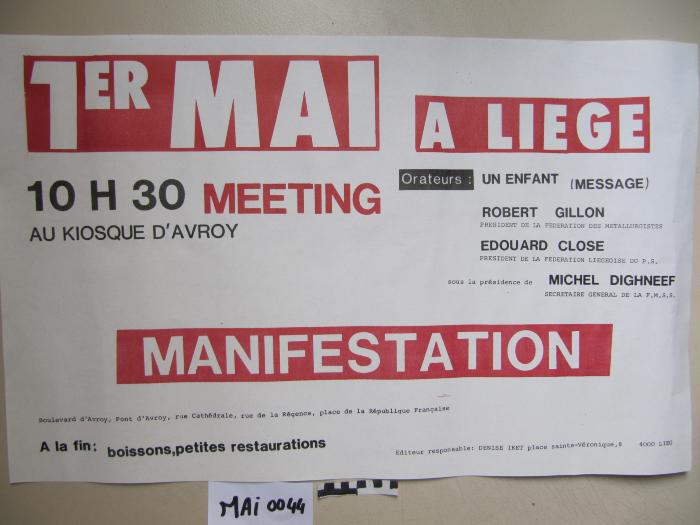 Le 1er mai c'est aussi l'affaire des jeunes (ARC-C AFF MAI 0046)
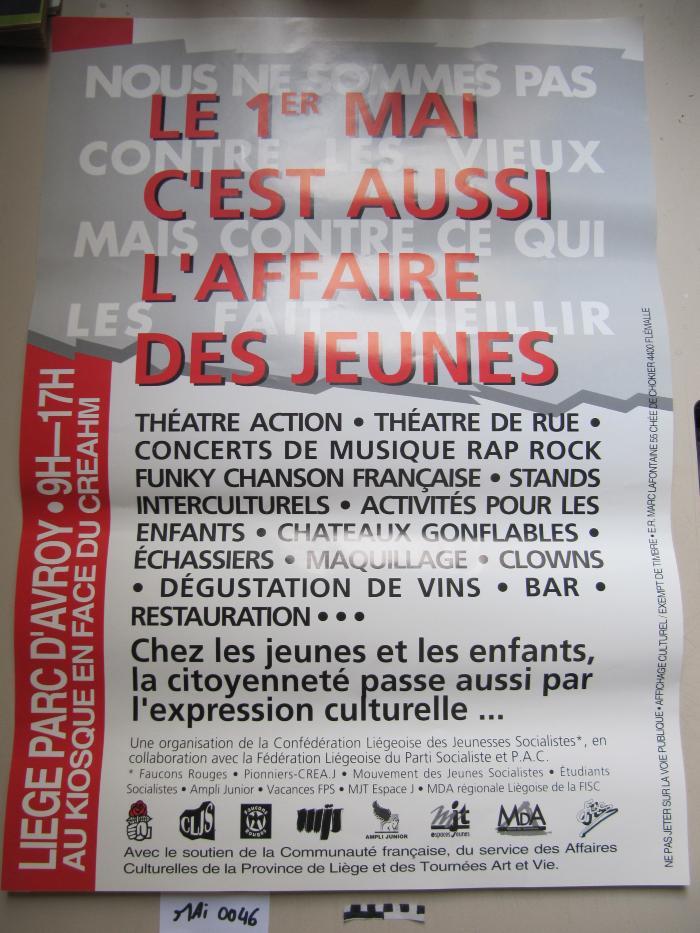 Fonds France Truffaut (ARC-P TRU-F)
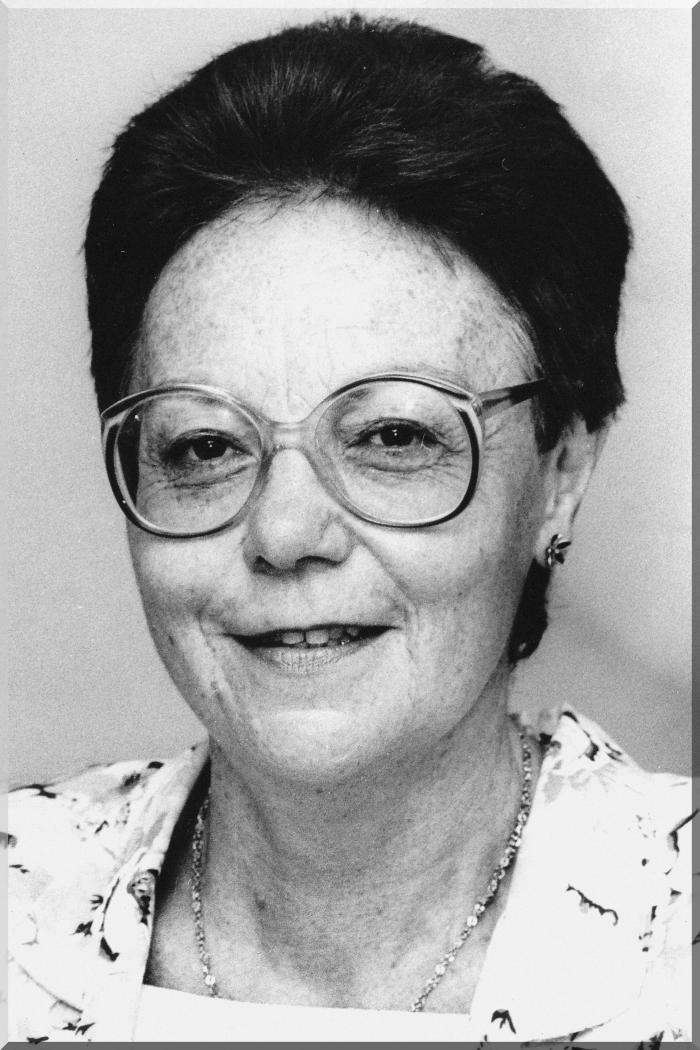 July 6 2009 at 3:07:01